Páscoa, carnaval e astronomia
Bruna Donadel Weise – weise.bruna@gmail.com
ORIGENS
Carnaval
Babilônia – Saceias e Akitu (3000 a. C.)
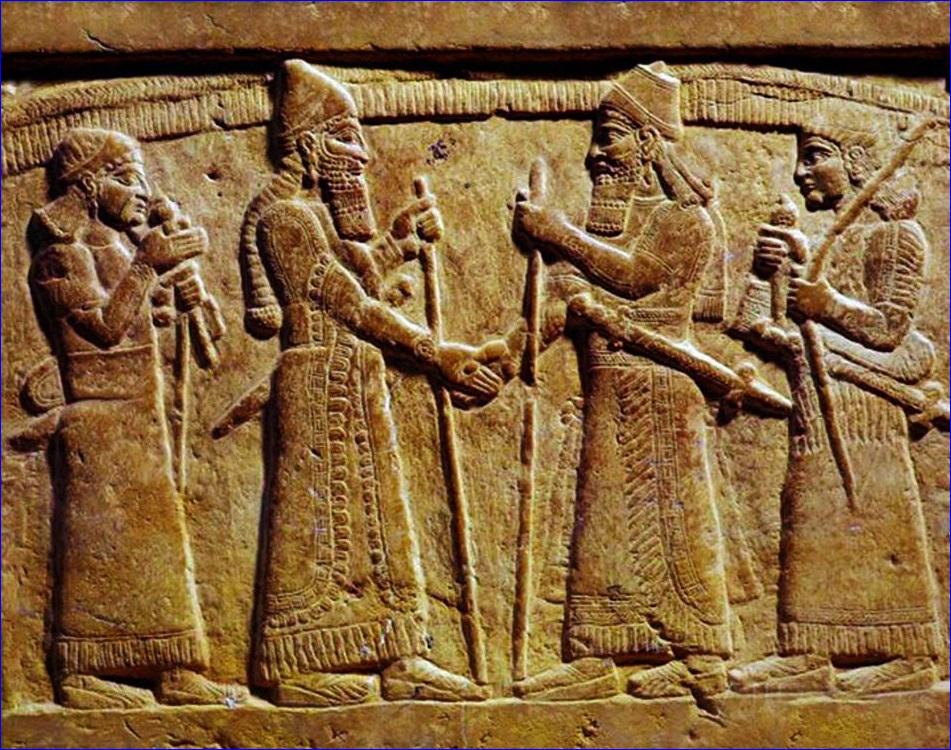 Deus Marduk cumprimenta o rei
[Speaker Notes: http://aina.org/ata/20150321151155.htm]
Carnaval
Grécia e Roma – Bacanais
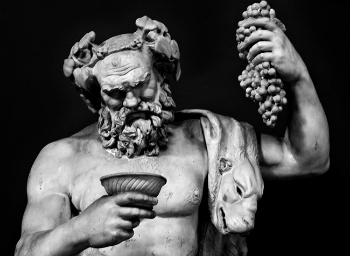 Baco (Dionísio), deus do Vinho
[Speaker Notes: https://www.todamateria.com.br/deus-dionisio/]
Carnaval
Roma – Saturnália e Lupercália (700 a.C.)
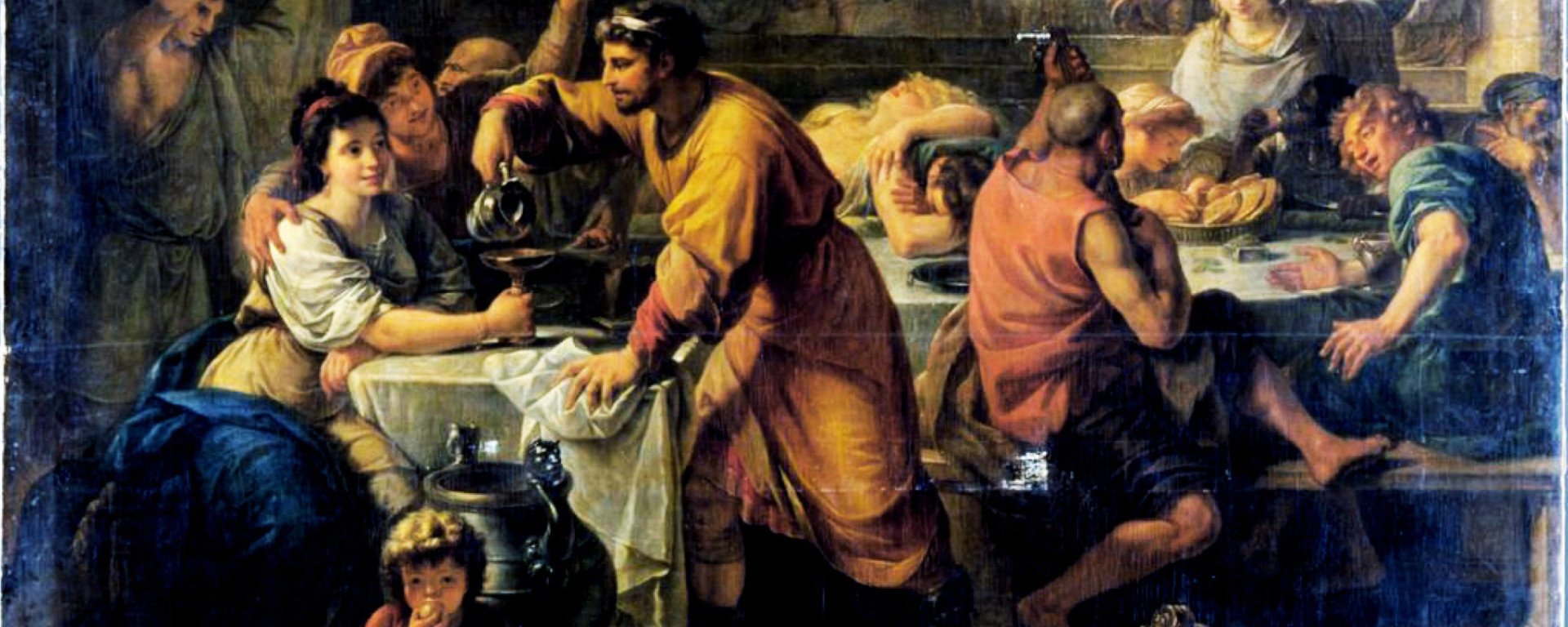 Banquete de Saturnália
[Speaker Notes: https://pt.wikipedia.org/wiki/R%C3%B4mulo_e_Remo
https://shortnotsosweet.wordpress.com/2014/12/07/io-saturnalia/
https://ancientstandard.com/2007/05/10/lupercalia-how-whipping-equates-fertility-%E2%80%93-1st-c-bc/]
Carnaval
Roma – Saturnália e Lupercália (700 a.C.)
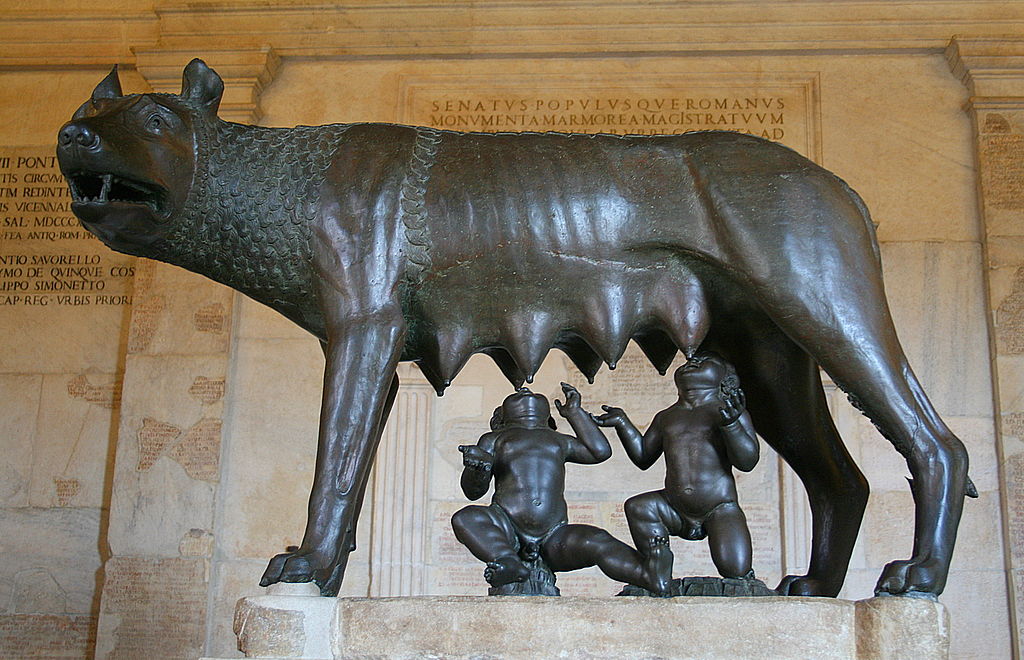 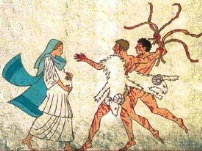 Pã (Romulo e Remo) e Lupercália
[Speaker Notes: https://pt.wikipedia.org/wiki/R%C3%B4mulo_e_Remo
https://shortnotsosweet.wordpress.com/2014/12/07/io-saturnalia/
https://ancientstandard.com/2007/05/10/lupercalia-how-whipping-equates-fertility-%E2%80%93-1st-c-bc/]
Carnaval
Babilônia – Saceias e Akitu (3000 a. C.)
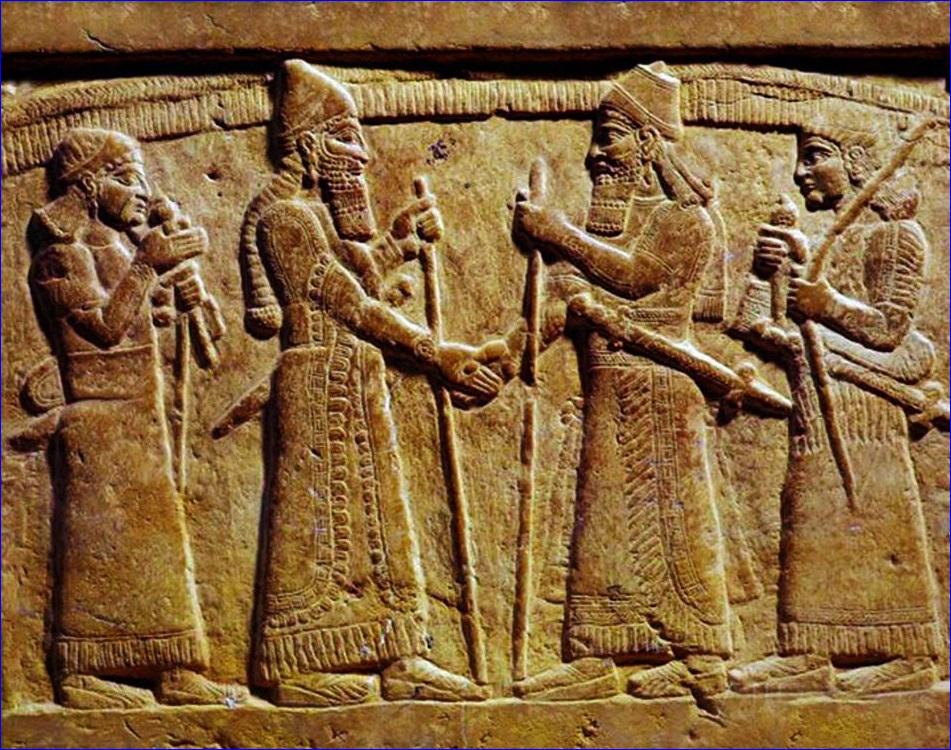 Deus Marduk cumprimenta o rei
[Speaker Notes: http://aina.org/ata/20150321151155.htm]
Páscoa Equinócio de primavera
Babilônia – Ishtar
Fenícios – Astarte
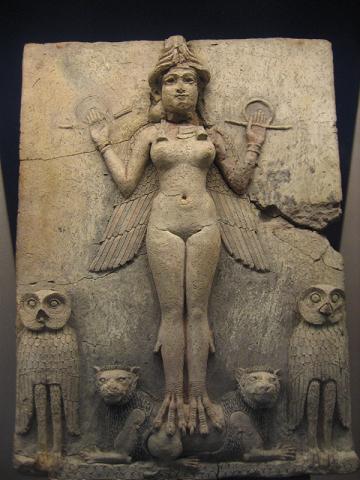 Deusa Ishtar
[Speaker Notes: http://documentofantastico.blogspot.com/2011/05/inanna.html]
PáscoaEquinócio de primavera
Mitologia nórdica – Eostre ou Ostara
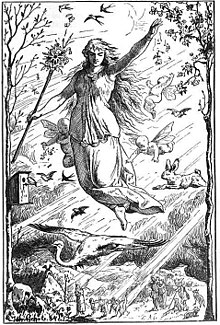 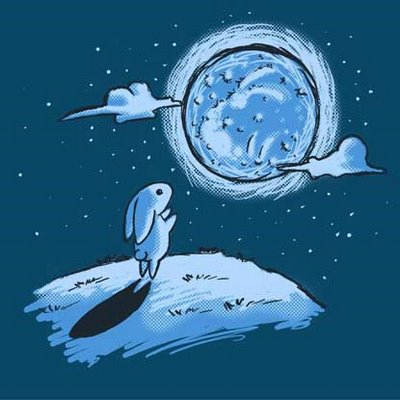 Ostara e o mito da lebre
[Speaker Notes: https://pt.wikipedia.org/wiki/Eostre]
PáscoaEquinócio de primavera
Mitologia nórdica – Eostre ou Ostara
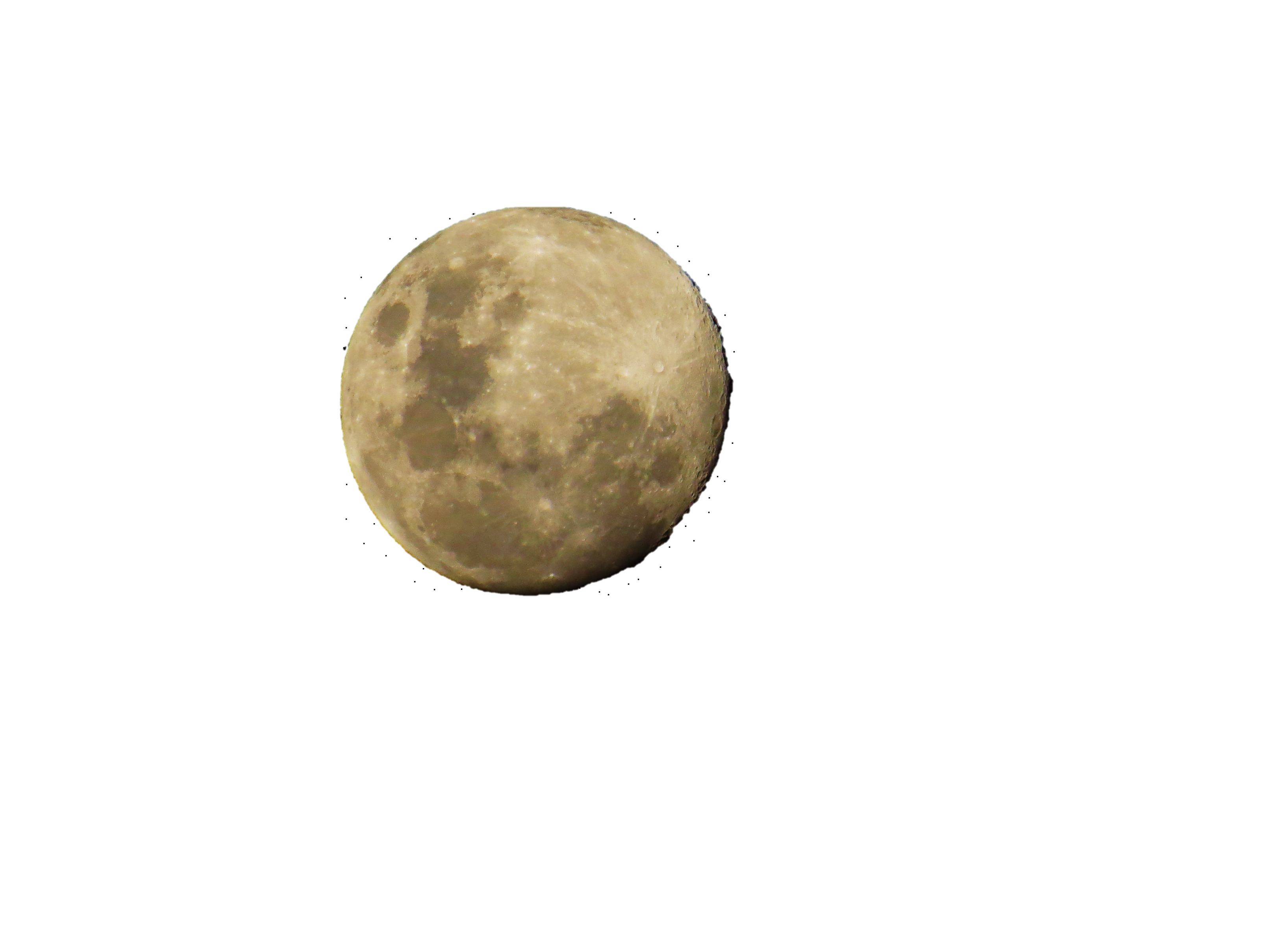 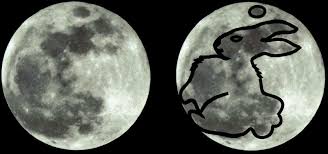 [Speaker Notes: https://pt.wikipedia.org/wiki/Eostre
https://easyscienceforkids.com/all-about-the-rabbit-and-the-moon/]
Páscoa
Hebraico – Pessach
Celebrado do dia 14 ao 21 de nissan
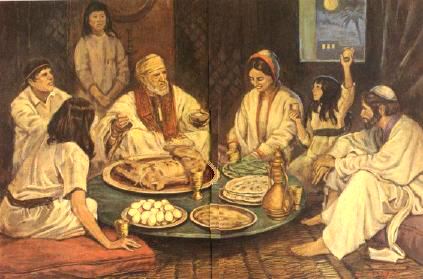 Celebração Páscoa Judaica
[Speaker Notes: https://ensinandodesiao.org.br/artigos-e-estudos/o-verdadeiro-sentido-da-pascoa-pessach/]
Páscoa Cristã
Quando deveria ser celebrada?
?
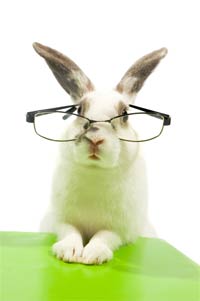 Páscoa Cristã
Concílio de Nicéia – 325 d.C.

Deveria ser celebrada em um :
domingo 
após o equinócio de primavera* 
                 


*(hemisfério Norte)
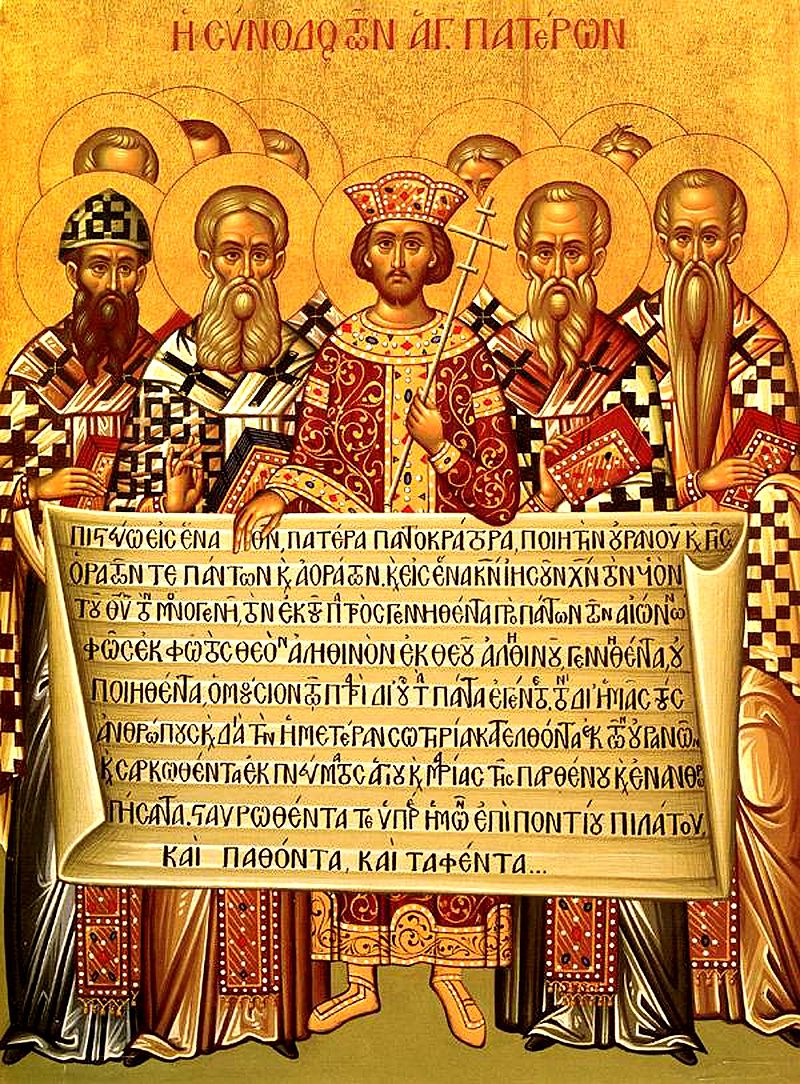 [Speaker Notes: https://pt.wikipedia.org/wiki/Primeiro_Conc%C3%ADlio_de_Niceia]
Páscoa Cristã
Calendário Gregoriano - 1582

Deveria ser celebrada no :
Primeiro domingo 
Após (ou na) a primeira Lua cheia
após o equinócio de primavera* 
                 


*(hemisfério Norte)
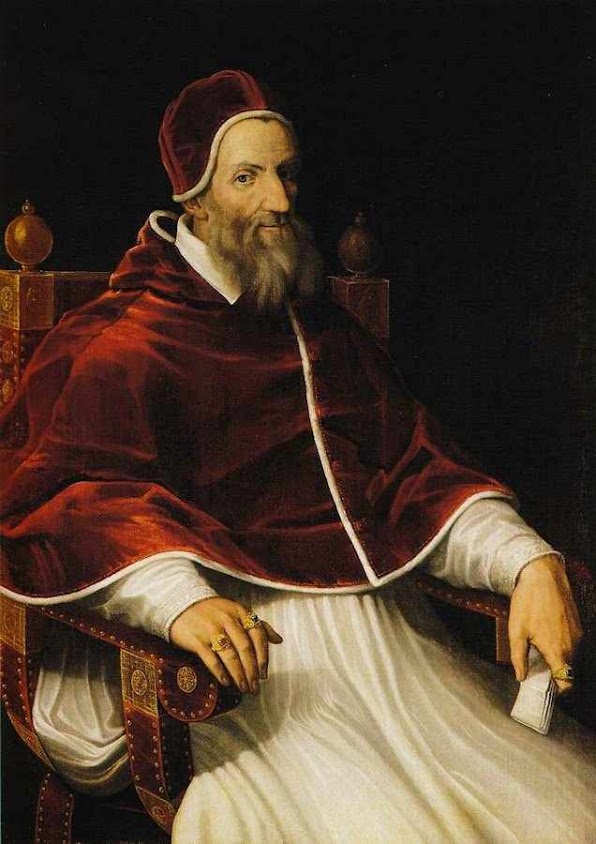 [Speaker Notes: https://www.significados.com.br/calendario-gregoriano/]
Páscoa Cristã
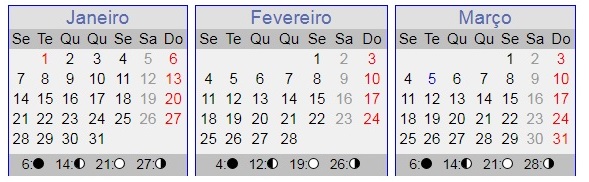 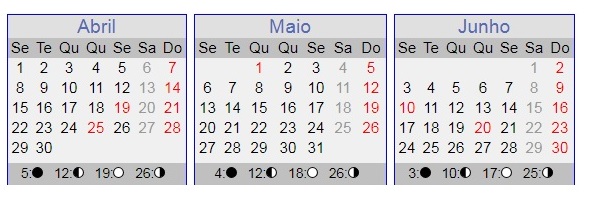 Nunca antes de 22 de março ou depois de 25 de abril
Dúvidas?
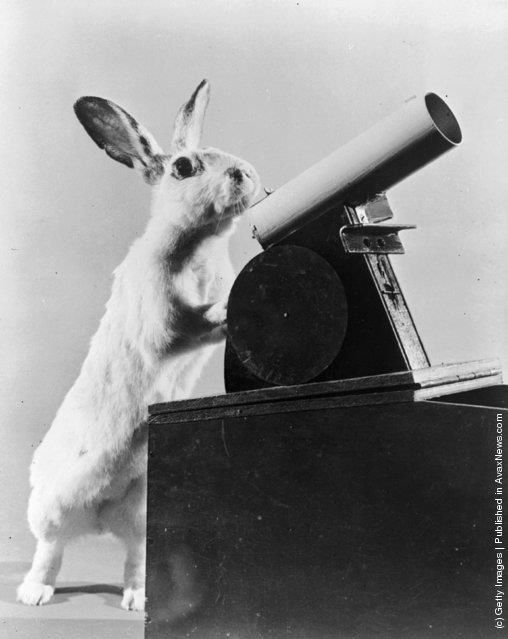